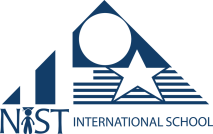 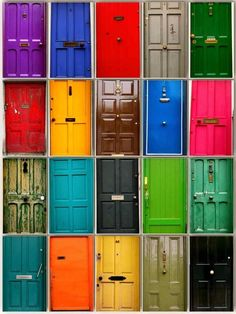 Creative leadership and intercultural understanding
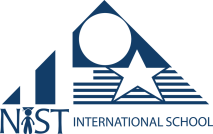 Intercultural education

Culture 

Leadership
Relationships
[Speaker Notes: Leading for:

Creative teaching
Creative learning
Teaching creativity]
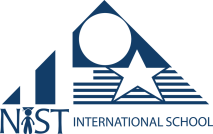 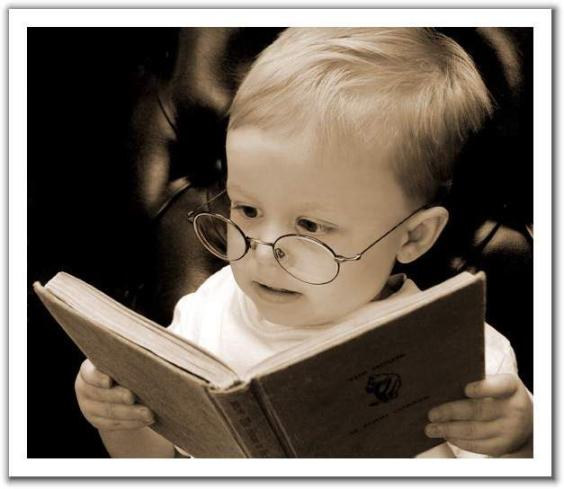 Global citizenship
[Speaker Notes: Our youngest students will start work in 2030

Predictions for that year include a macbook with the computational ability of the human brain.

The old will outnumber the young

What will the world of work require for out students to be successful]
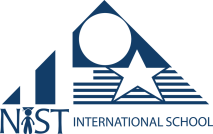 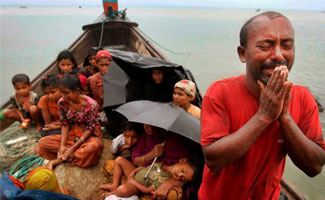 Excluded from global citizenship
[Speaker Notes: Global citizenship is almost a given isn’t it?

Or are there layers:

Rohingya in Myanmar]
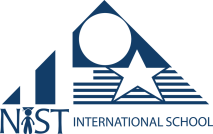 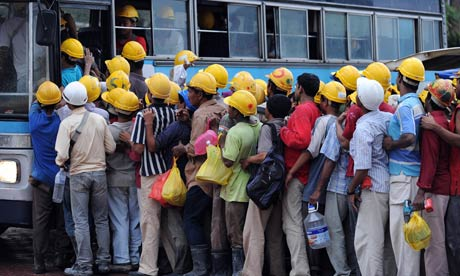 Tentative global citizenship
[Speaker Notes: Migrant Burmese workers in Thailand]
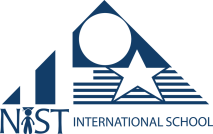 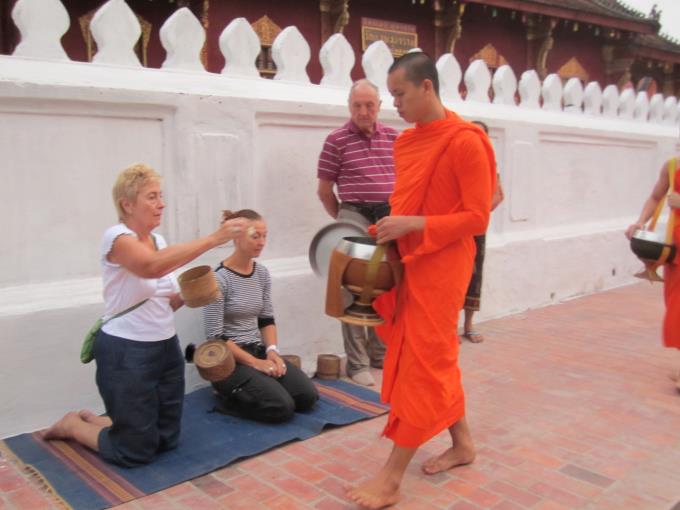 Secure  global citizenship
[Speaker Notes: Tourist or expat executives in Myanmar]
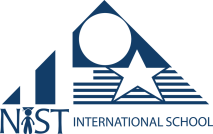 With whom do our students 
have most in common?
What kind of global citizens are our students?
[Speaker Notes: Tourist or expat executives in Myanmar]
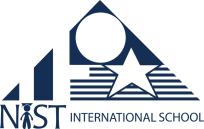 Student demographics
50 nationalities represented
[Speaker Notes: A typical international school?]
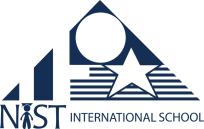 Teacher demographics
26 nationalities represented
Other Nationalities

Chinese
French
Spanish
German
Japanese
Paraguan
Argentinian
Belgian
Colombian
Costa Rican
Finnish
Korean
Malaysian
Phillipino
Salvador
Swedish
Taiwanese
[Speaker Notes: Faculties are becoming more divers]
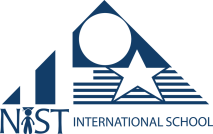 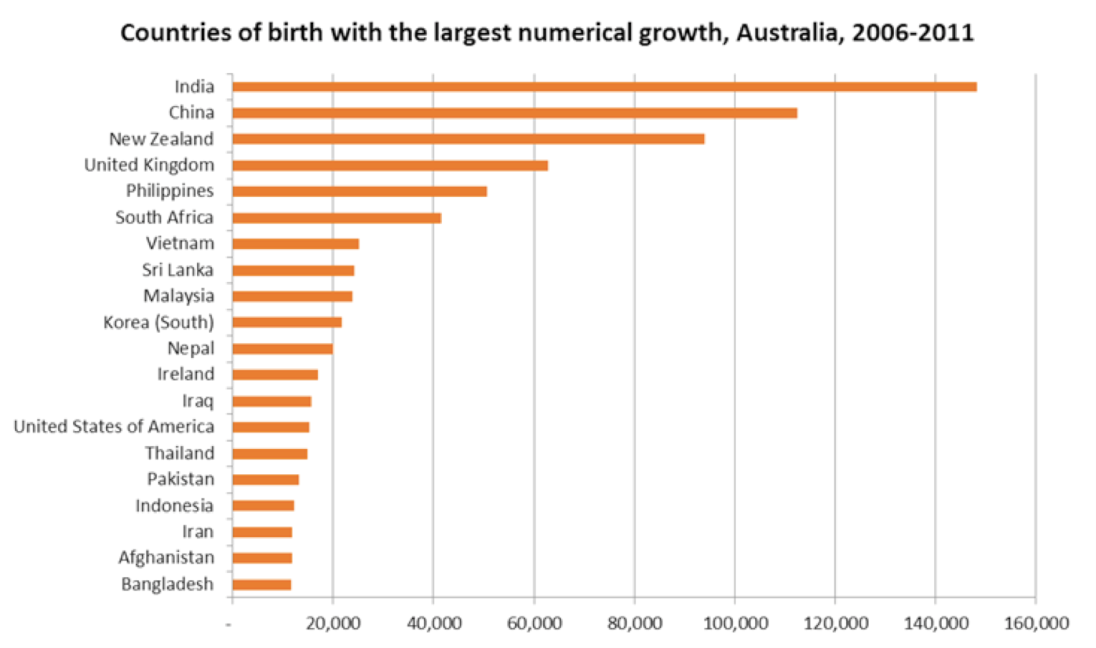 Australian countries of origin increase 2004-11
[Speaker Notes: As are nations]
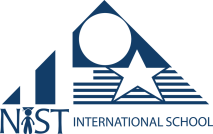 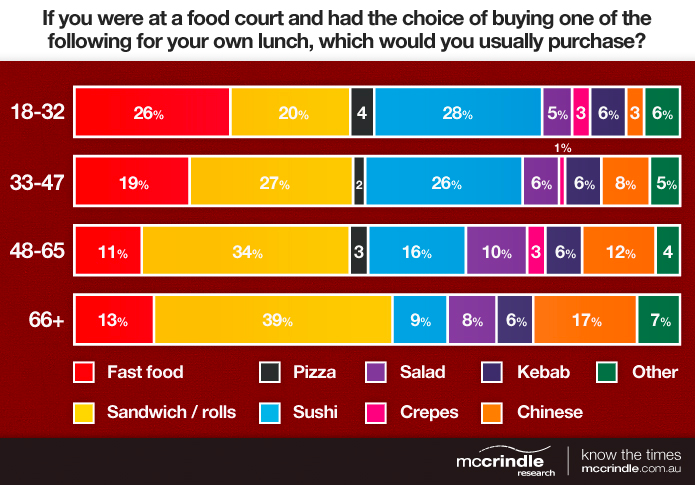 Australian food court preferences
[Speaker Notes: And national tastes]
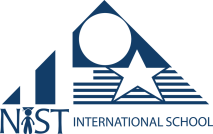 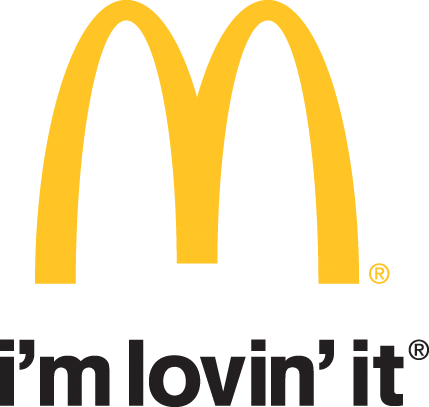 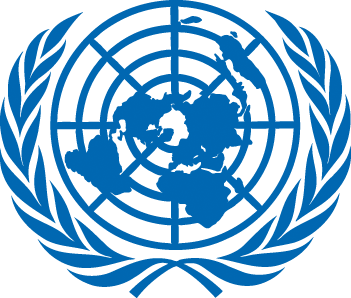 A shifting focus in education
[Speaker Notes: No two countries with  amcDinalks have gone to war.

Increasingly intranational conflict as international]
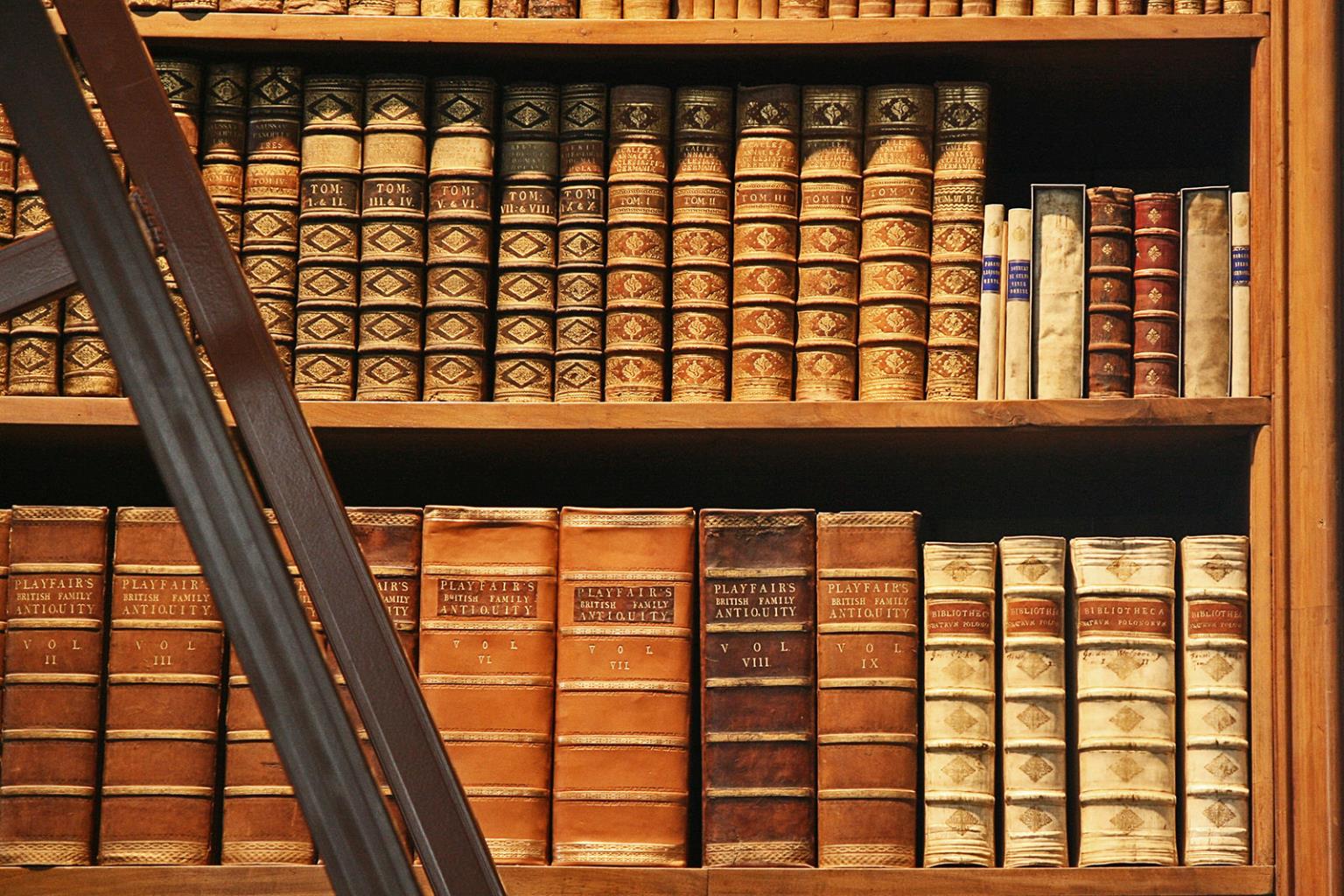 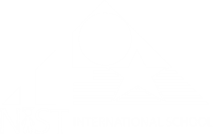 Academic learning
[Speaker Notes: Used to be either experiential or academic
Academic curriculum was about learning as much as possible about what had already been written
Assessment was based on acquiring knowledge and skills then giving the right answers which were already known
Ken Robinson: An alien visiting earth might assume the purpose of some educational systems is to produce university professors]
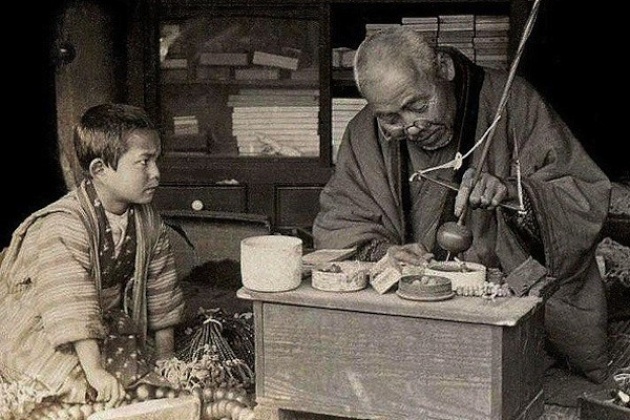 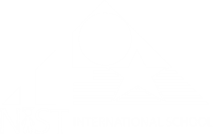 Apprenticeship learning
[Speaker Notes: The curriculum for apprenticeship was based on learning what is was known would be effective in real life. 
Assessment was based on the ability to apply what had been learned to solve real life problems or needs.]
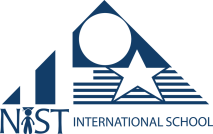 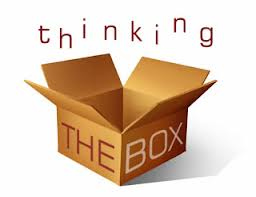 Breakpoint and beyond 2000
[Speaker Notes: But what does our current system do to create people who can create a different more preferred future?]
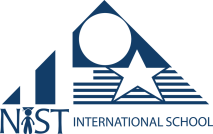 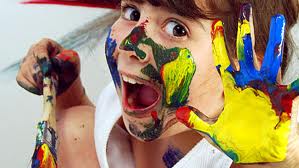 98%
3-5 year olds geniuses
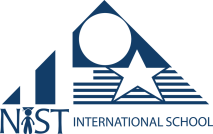 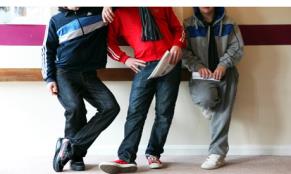 32%
8-10 year olds geniuses
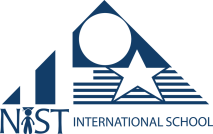 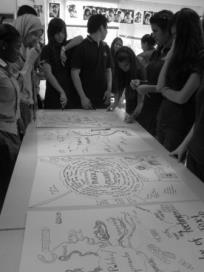 10%
13-15 year olds still geniuses
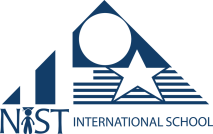 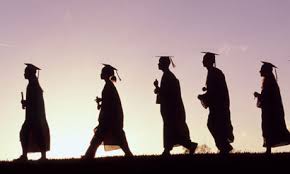 2%
Over 25 year olds geniuses
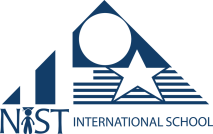 Schools seem to be educating children out of creativity yet the correlation between childhood CQ with adult achievement is three times greater than IQ
Michael F. Shaughnessy
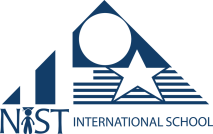 Ranking by PISA score and perceived entrepreneurial ability
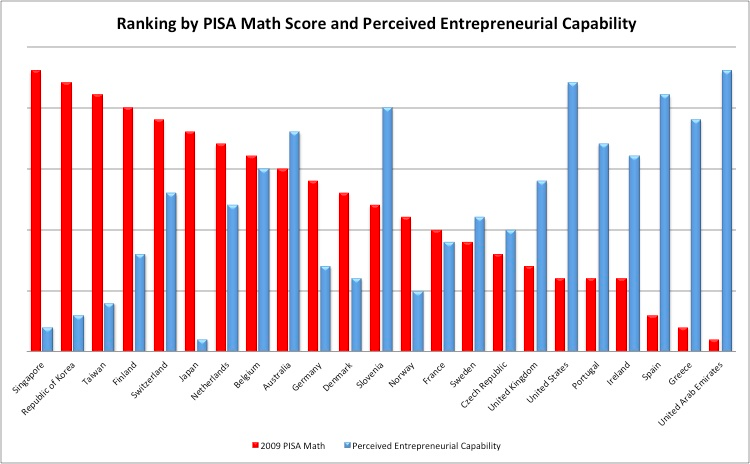 Yong Zhao
[Speaker Notes: Academics aloen don’t guarantee the qualities which will create a future. In fact they almost seem opposed.]
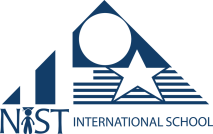 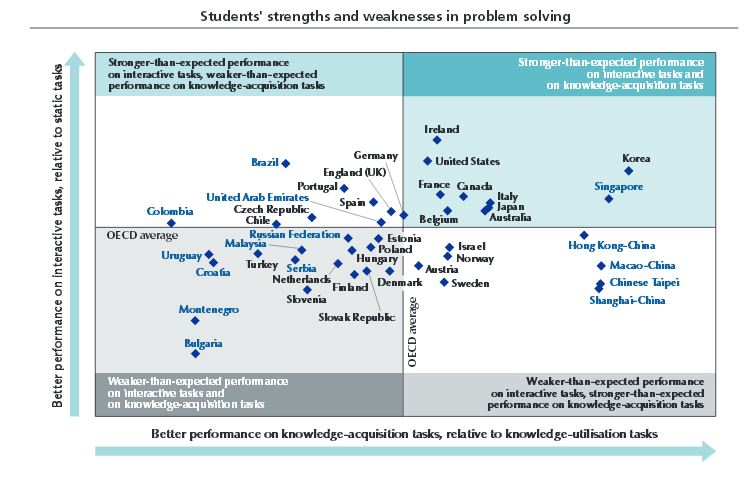 Transcultural education
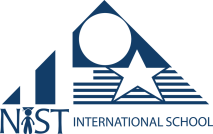 Curriculum is a framework for the kind of learning you want to happen
What is a curriculum?
Curriculum options
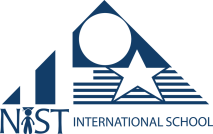 Focus on action

Teaching affective skills

Global contexts a default

      Problem based and product–oriented learning

Social entrepreneurship
Transcultural curriculum
7017
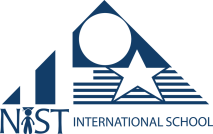 1,270
2,945
1,220
1,582
46% claim an “internationally oriented” learning approach
International schools worldwide
[Speaker Notes: The latest figures published by The International School Consultancy Group (ISC) indicate that there are now 7,017 international schools around the world meeting the learning needs of over 3.5 million students, all using English as the language for learning.]
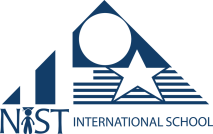 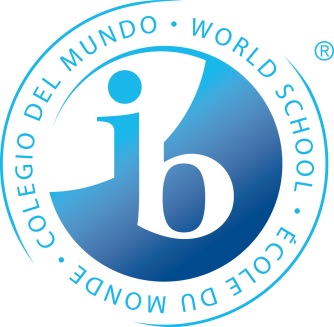 3,870
IB World Schools
680,000
students
147
countries
If the IB authorization rate continues, the IBO expects a worldwide tally of “10,000 schools and 2.5 million students enrolled in IB programmes by the year 2020”.
Growth of the IB
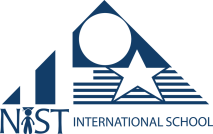 766,000
Students in for-profit schools in 2001
2,400,000
Students in for-profit schools in 2010
225%
Increase between 1998-2008
Growth of for-profit international schools
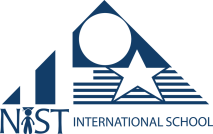 +250,000
international educators will be needed within the next 10 years
A growing need for educators
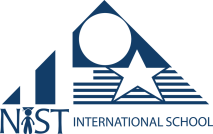 The educational domain
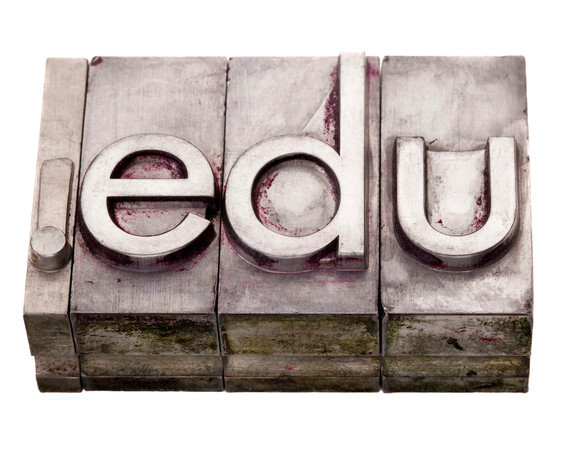 Creative system-Czsiksentmihalyi
[Speaker Notes: Domain- system of symbols and pratices regarding body of knowledge
Field- connection of individuals and institutions that evaluate products]
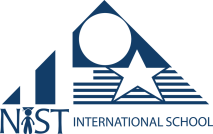 The field of education
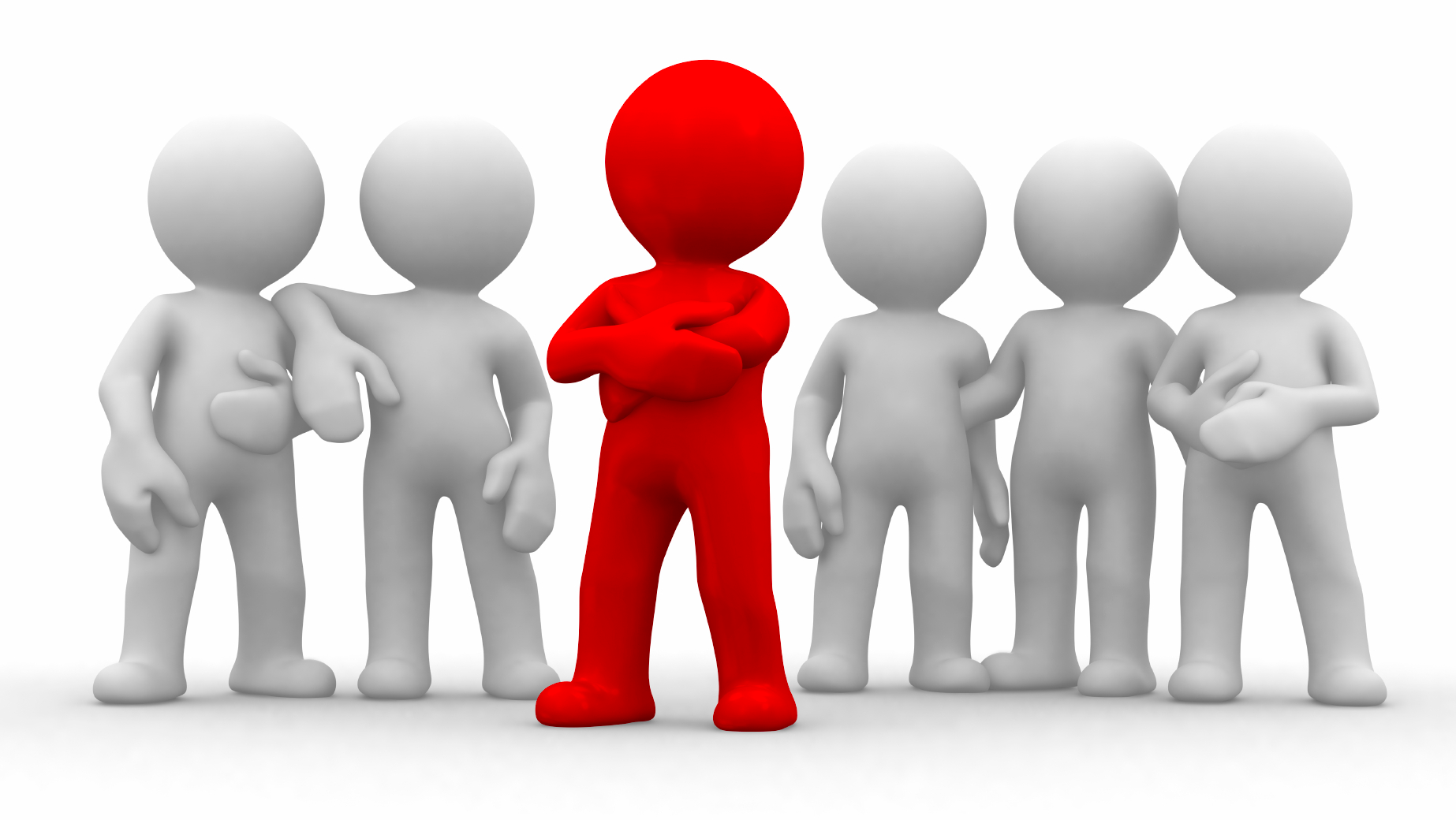 Creative system-Czsiksentmihalyi
[Speaker Notes: Domain- system of symbols and pratices regarding body of knowledge
Field- connection of individuals and institutions that evaluate products]
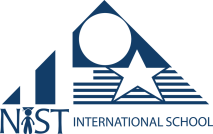 The educator
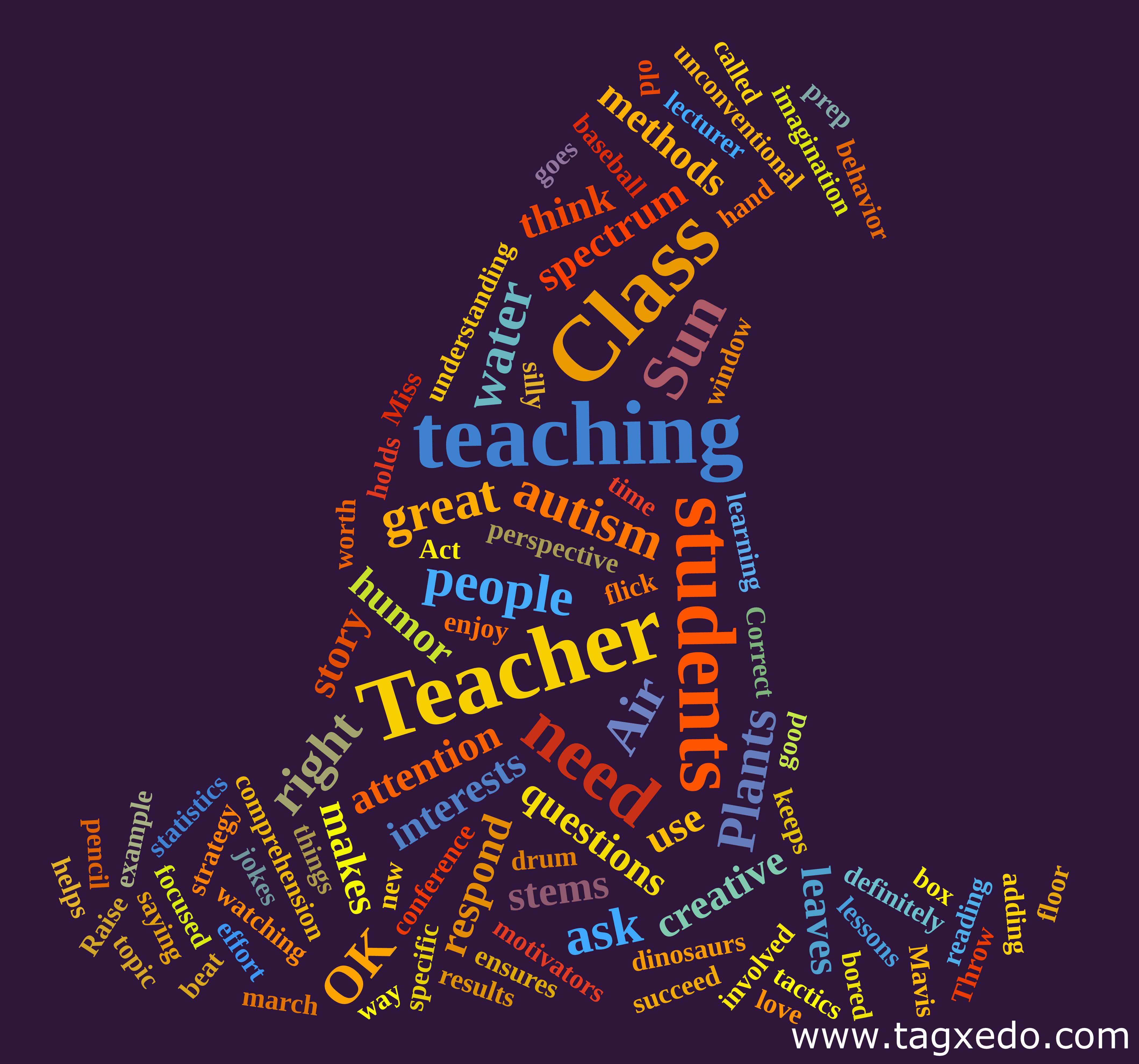 Creative system-Czsiksentmihalyi
[Speaker Notes: Domain- system of symbols and pratices regarding body of knowledge
Field- connection of individuals and institutions tht evauate products]
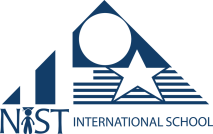 Bilingualism and first/second generation immigrants


 (Nemeth and Swan, Simonton)
Culture and  creativity
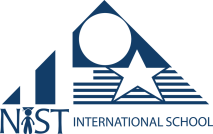 Deep immersion in a novel culture



 (Leung, Maddux, Galinsky and Chiu)
Culture and  creativity
Deep immersion in a novel culture


New ideas and concepts
Same form has different functions
De-stabilize routine responses
May seek out diverse ideas on return
Incongruent concepts lead to new perspectives
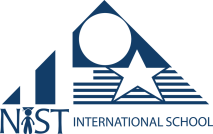 Cross cultural experiences (Weisberg)
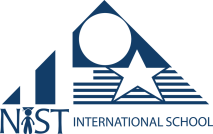 Cultural norms relating to ‘world views :

Individualism-collectivism
Masculinity-femininity
Power distance
Uncertainty avoidance
Willingness to make sacrifices
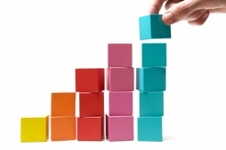 Culture and  creativity (Hofstede)
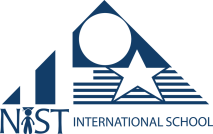 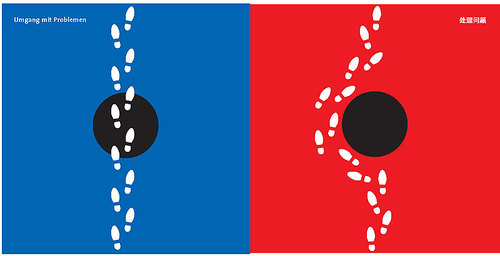 Confront or elaborate on a problem
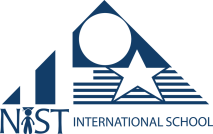 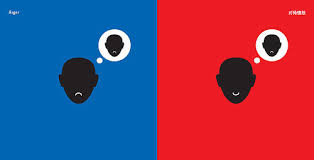 Processing conflict
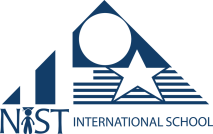 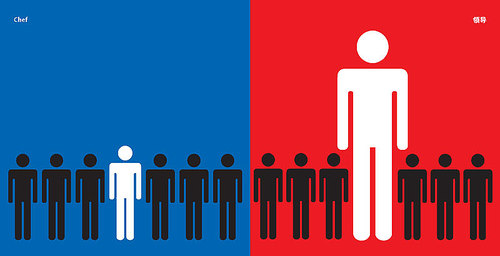 Leadership status
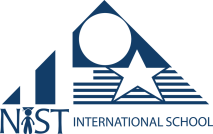 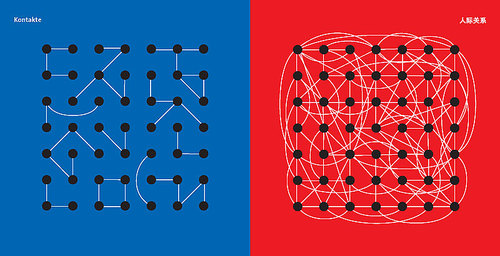 Relationships
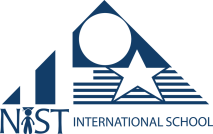 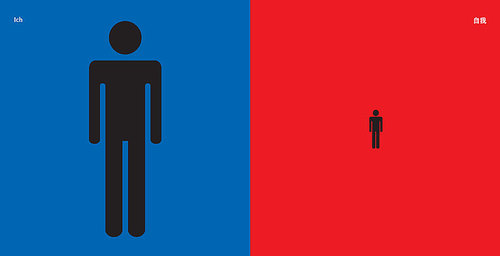 Sense of self
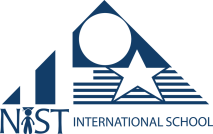 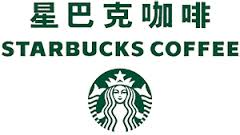 Cultural and stylistic norms?
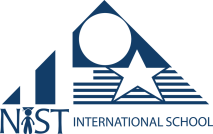 Cultural intelligence and agility

Collaborative norms

Clarity on the role of innovation
Norms for creativity
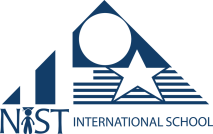 ‘My mum was very different to most parents in China, because she always encouraged me to take risks. Especially she always told me, "You are great." It's not like some parents say, "Stay humble. Don't recognize you are great." My mum always said, "You're great; you can do it.”
An international educator
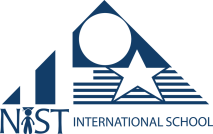 Kaleidoscope thinking Ambience Negative affective reactions More time for complex tasks Need managing
Diverse multicultural teams
[Speaker Notes: Kanter 1968]
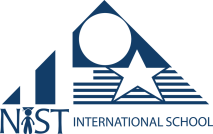 The status quo is a very compelling state. So what might help promote the creativity needed for schools to be successful and children to achieve? 


School leaders need to be able to unlock creativity in their staff in order to enhance learning. And to lead a creative school, you need creative leadership.
Stoll and Temperley
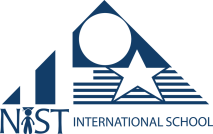 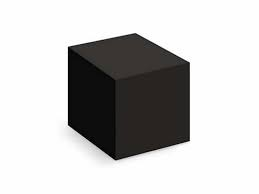 What really triggers creativity?
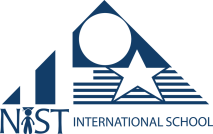 Domain relevant skills
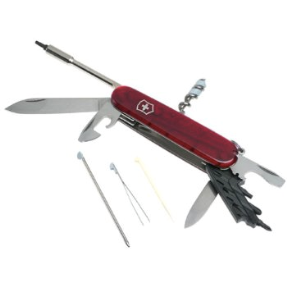 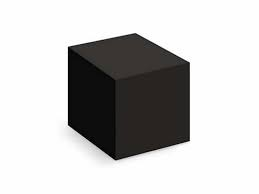 Amabile componential model of creativity
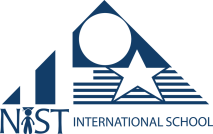 Creativity-relevant processes
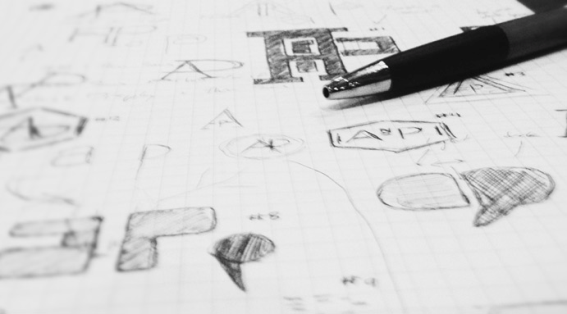 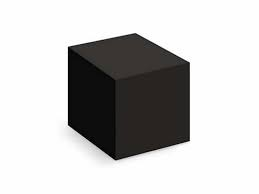 Amabile componential model of creativity
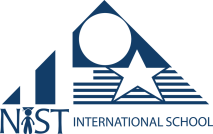 Task motivation
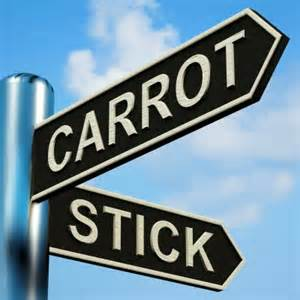 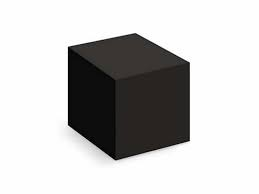 Amabile componential model of creativity
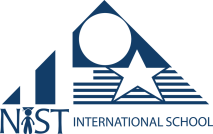 Surrounding social environment
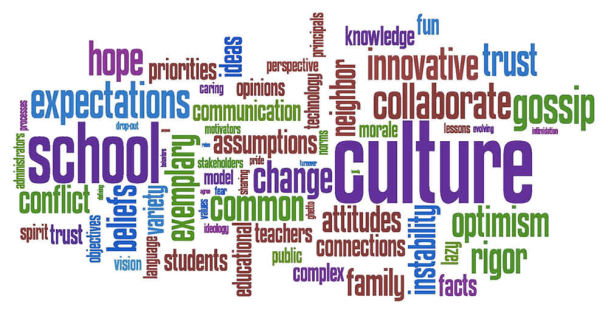 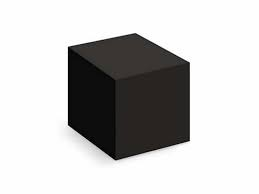 Amabile componential model of creativity
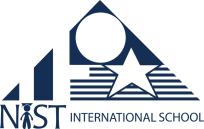 Czikszentmihalyi  1997
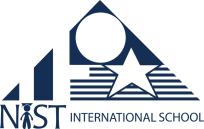 Model creativity and risk taking
Stoll and Temperley
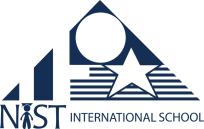 Stimulate a sense of urgency
Stoll and Temperley
[Speaker Notes: if necessary, generate a crisis]
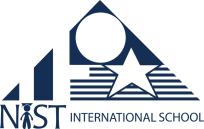 Expose colleagues to 
new thinking 
and experiences
Stoll and Temperley
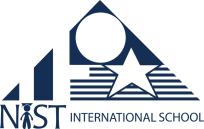 Self consciously 
relinquish control
Stoll and Temperley
[Speaker Notes: avoid a surveillance culture]
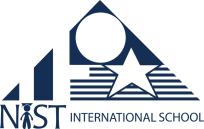 Provide time and space
Stoll and Temperley
[Speaker Notes: Facilitate the practicalities]
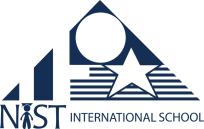 Promote individual and group
creative thinking and design
Stoll and Temperley
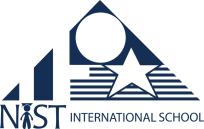 Set high expectations about the nature and degree of creativity
Stoll and Temperley
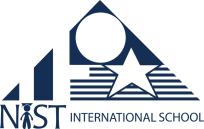 Use failure as a 
learning opportunity
Stoll and Temperley
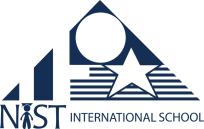 Keep referring back to 
core values
Stoll and Temperley
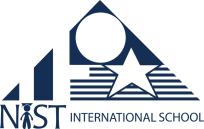 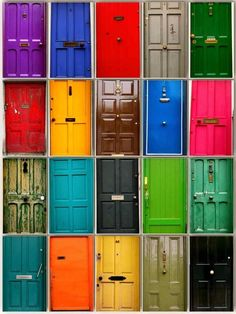 Missions, expeditions and diverse opportunities